Python for Java Pros
CS 540: Introduction to AI
Slides created by Hobbes LeGault and  Xiaojin Zhu (UW-Madison),
lightly edited by Anthony Gitter
1
A Crash Course in Python
Why are we doing this in Python?
Where do I write Python code? How do I run it?
Online
Offline
What are the big differences between Java and Python?
2
Why Python?
Flexible styles: object-oriented, procedural, functional
Interpreted language, good for exploratory analysis
read–eval–print loop (REPL)
Vast collections of 3rd party pacakges
3
Why Python?
Better machine learning libraries!
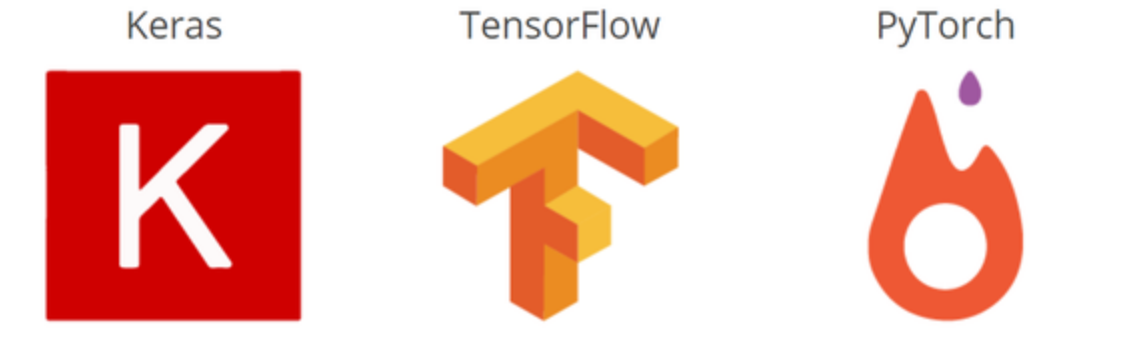 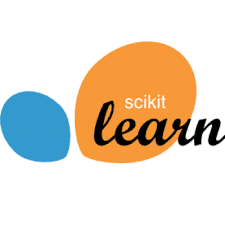 4
Where Python?: Online
Not ideal in the long run, but sufficient for today. Difficult/impossible to customize, but easy to get up and running.

repl.it/languages/python3
5
Where Python?: Online
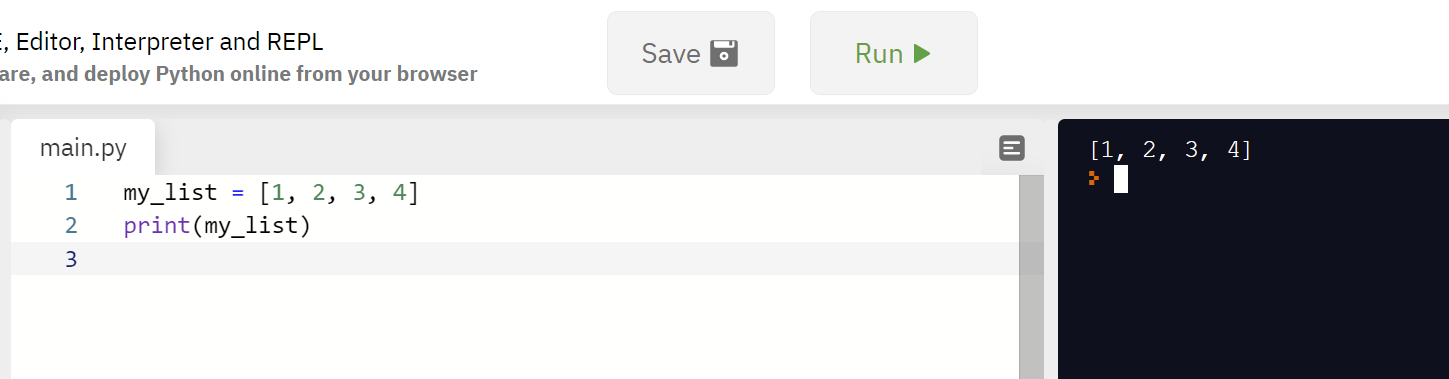 repl.it/languages/python3
6
Where Python?: Offline
Be real cool: vim/emacs + command line python3
IDEs:
Anaconda/Spyder
PyCharm
Thonny
Atom
Eclipse + plugins if you really love eclipse for some reason
Many libraries have installers, but get to know pip (and conda)
7
Hello World: Key differences from Java
Let's translate the traditional first program to Python.
public class Hello {
	public static void main(String[] args) {
		// print to the console
		System.out.println("Hello, world");
}
}
8
Hello World: Key differences from Java
Don't bother with a class unless you actually want to make an object
public class Hello {
	public static void main(String[] args) {
		// print to the console
		System.out.println("Hello, world");
}
}


def main(args):
	# print to the console
	print('Hello, world')
Functions don't need return types (or parameter types, for that matter)
Indentations matter, not { }. Begin functions with : and end by unindenting
Strings can be " " or ' ', comments begin with #, and no semicolons needed
9
Python Control Flow
Conditionals and loops have the same indentation rules as functions.
if x > 5:
	# do something
for i in range(5):
	print(i)
Note: for loops in Python are really for-each loops, and need some iterable to iterate over (e.g. list, string, etc.)
10
Operators
Alas poor ++ operator, we knew ye well
x = 0
while x < 10:
	x += 1
Otherwise things pretty much work the same.
11
Comprehensions and generators
Create a new list by applying an operation to members of existing list

squares = [square**2 for square in range(5)]
print(squares)

> [0, 1, 4, 9, 16]

Generator is similar but does not store all items in memory
12
Reading files is easy
No Scanners, no BufferedReaders.
with open(filename, mode) as f:
	for line in f:
		print(line)
# closes automatically when you unindent

There are also libraries like pandas for reading formatted files like CSVs.
13
How to get Python libraries
To get access to any code beyond the basics: import
import math
x = 12 + 144 + 20 + 3 * math.srqt(4)
print(x / 7 + 5*11)
Specialized libraries (like the ones we'll be using for ML) will need to be installed before you can import them.
14
Make a text file with some numbers in it (not code)
Write a program to read the file, sum the numbers, and print the sum to the screen
Challenge: put it in a function and get the filename as user input -> pass to function as argument, return total
PYTHON PRACTICE
>>> filenums('nums.txt')
=> 23
15